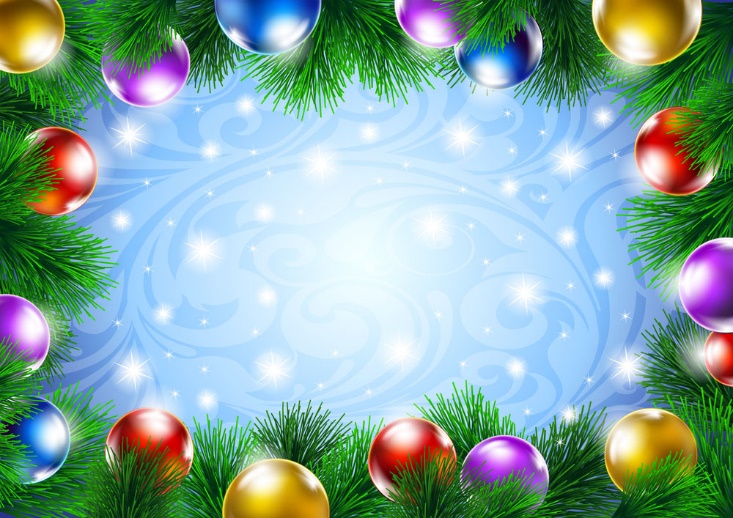 Мероприятия в декабре
Открытый урок посвящённый жизни и подвигу князя Михаила Тверского и святой благоверной княгини Анны Кашинской
Экскурсия в редакцию
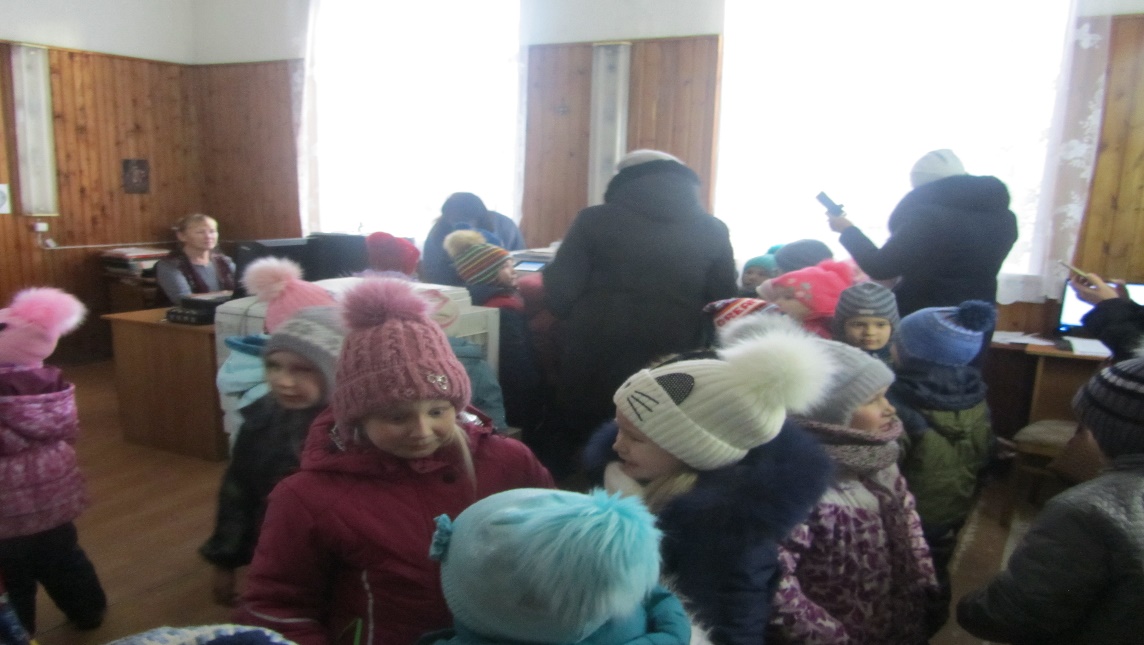 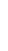 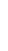 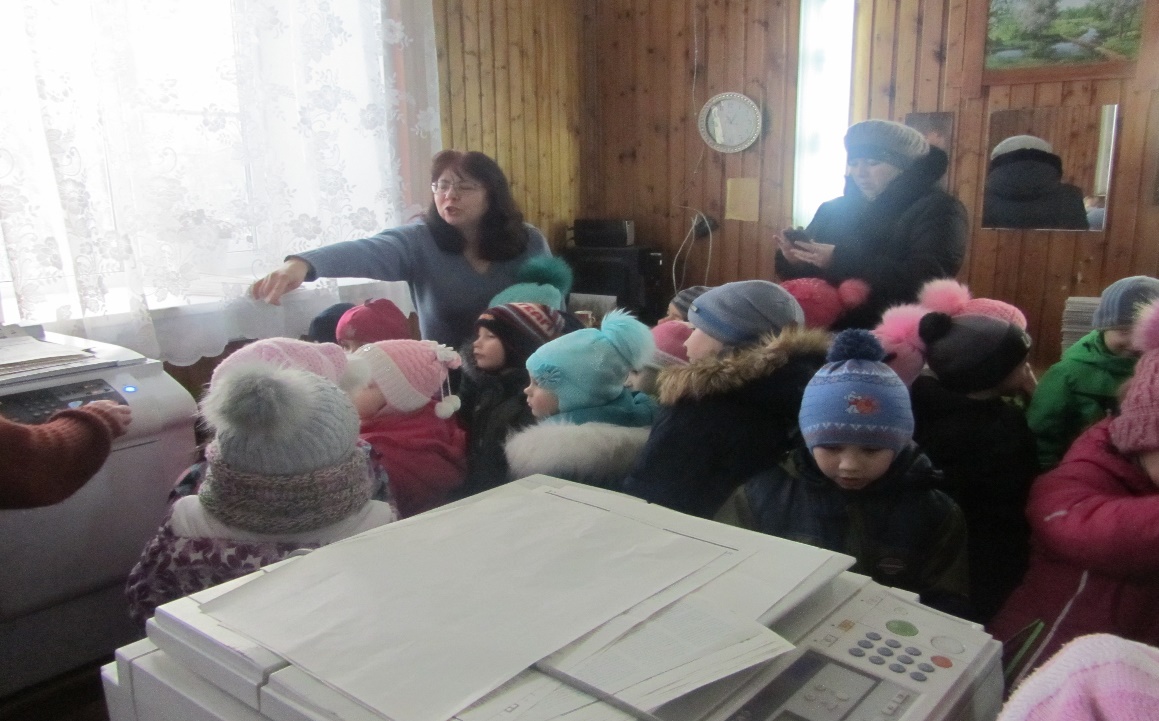 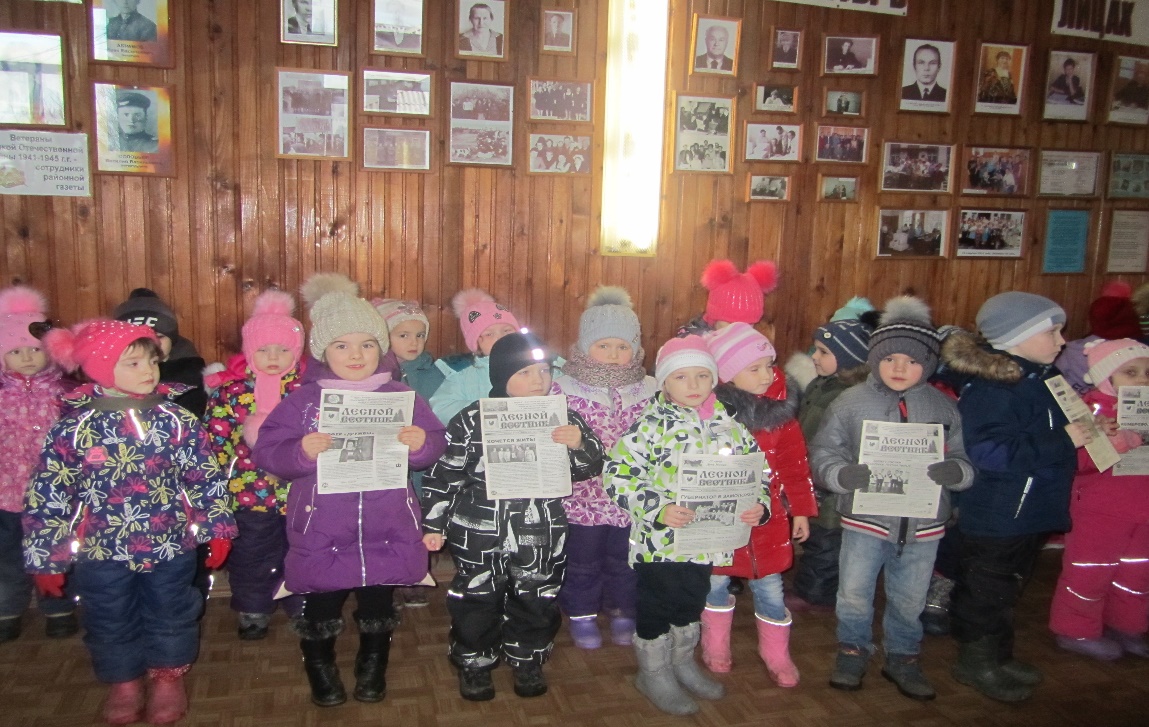 Выставка новогодних композиций
 «Сказка на окне»
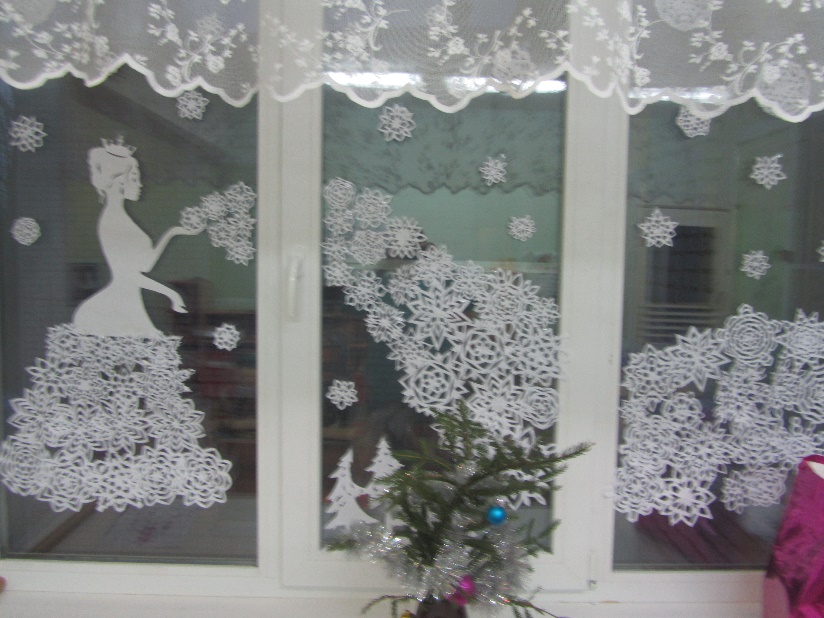 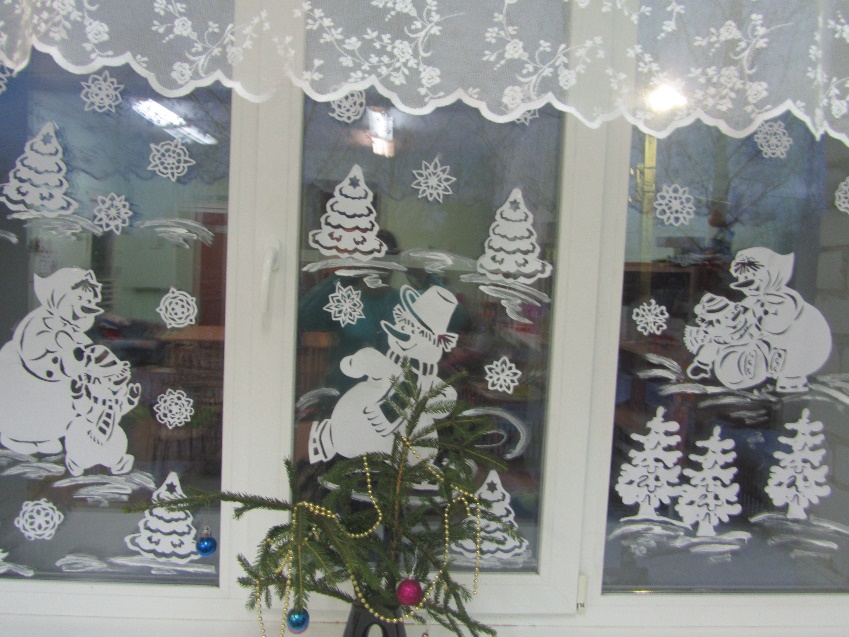 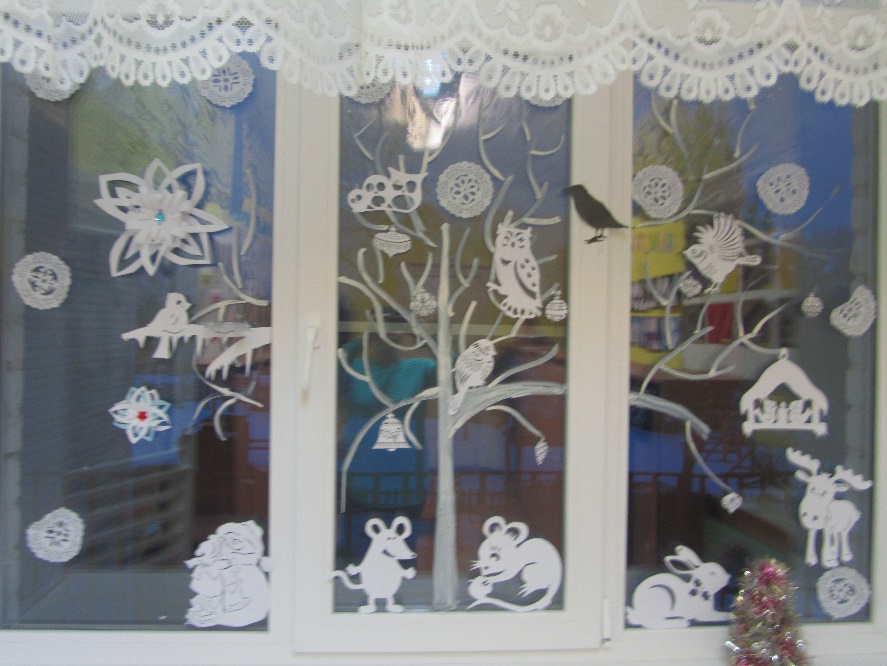 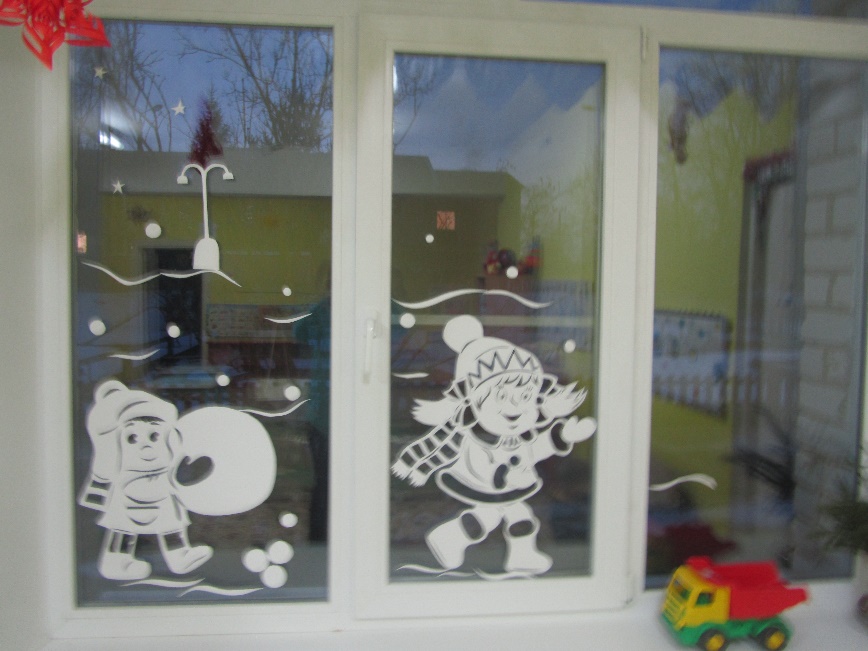 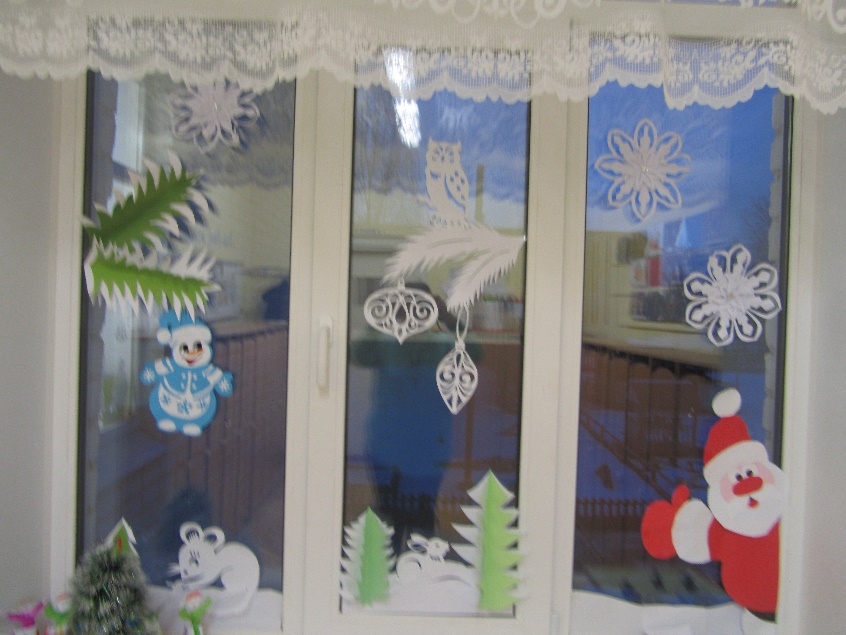 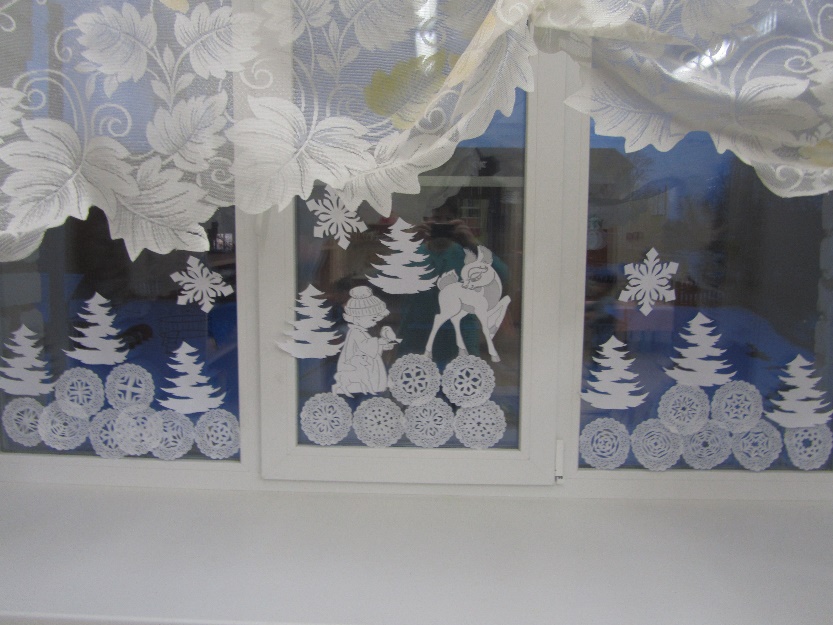 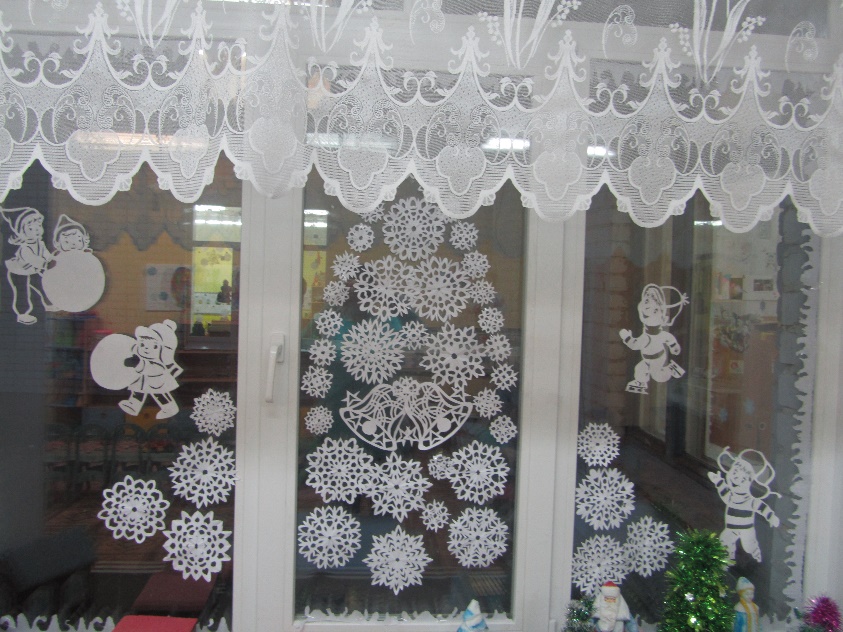 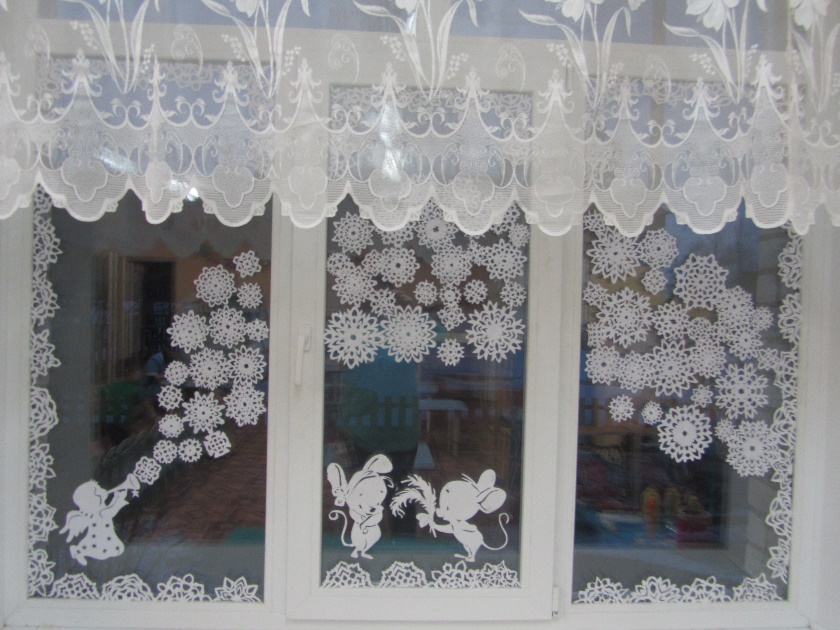 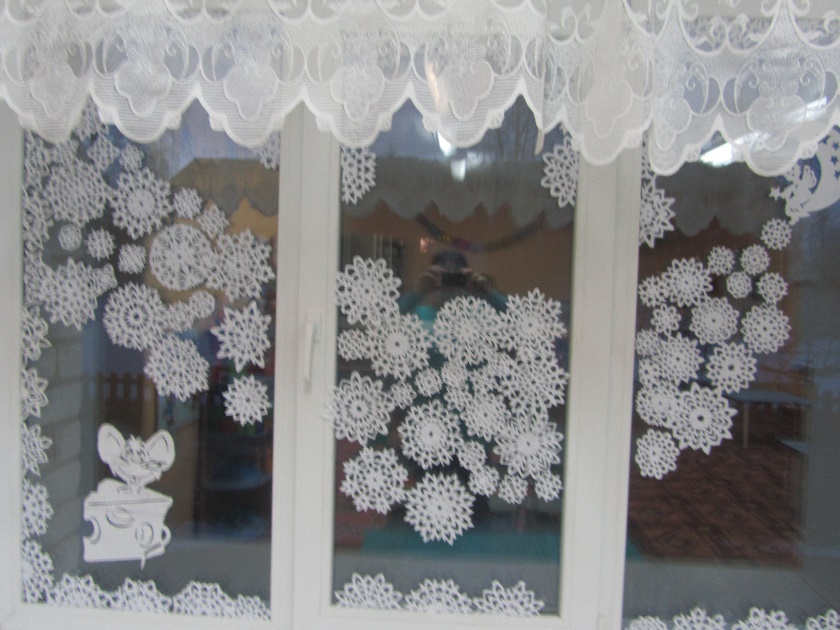 Выставка рисунков и аппликаций «Зимняя сказка»
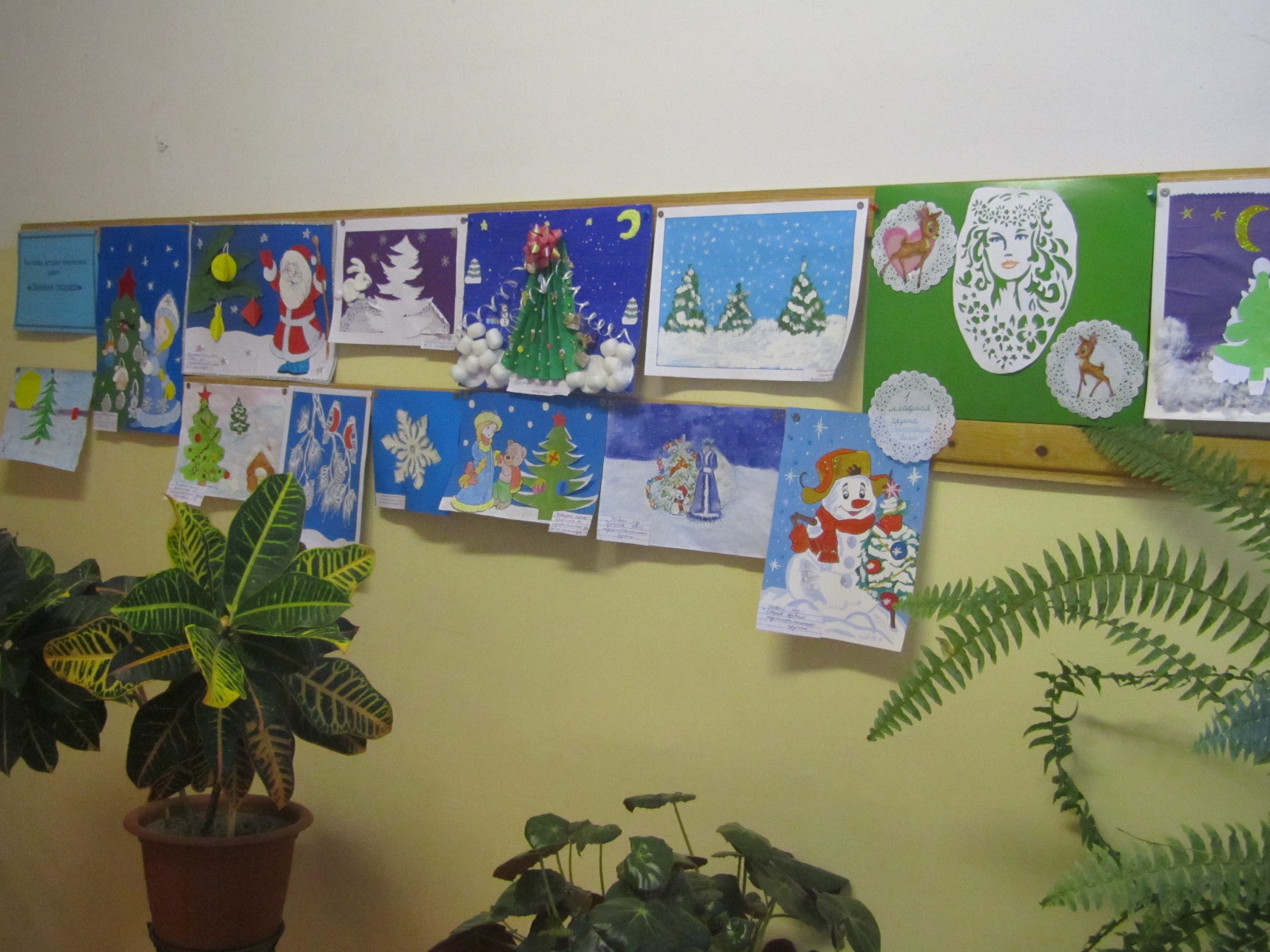 Выставка новогодних композиций «Новогодний маскарад»
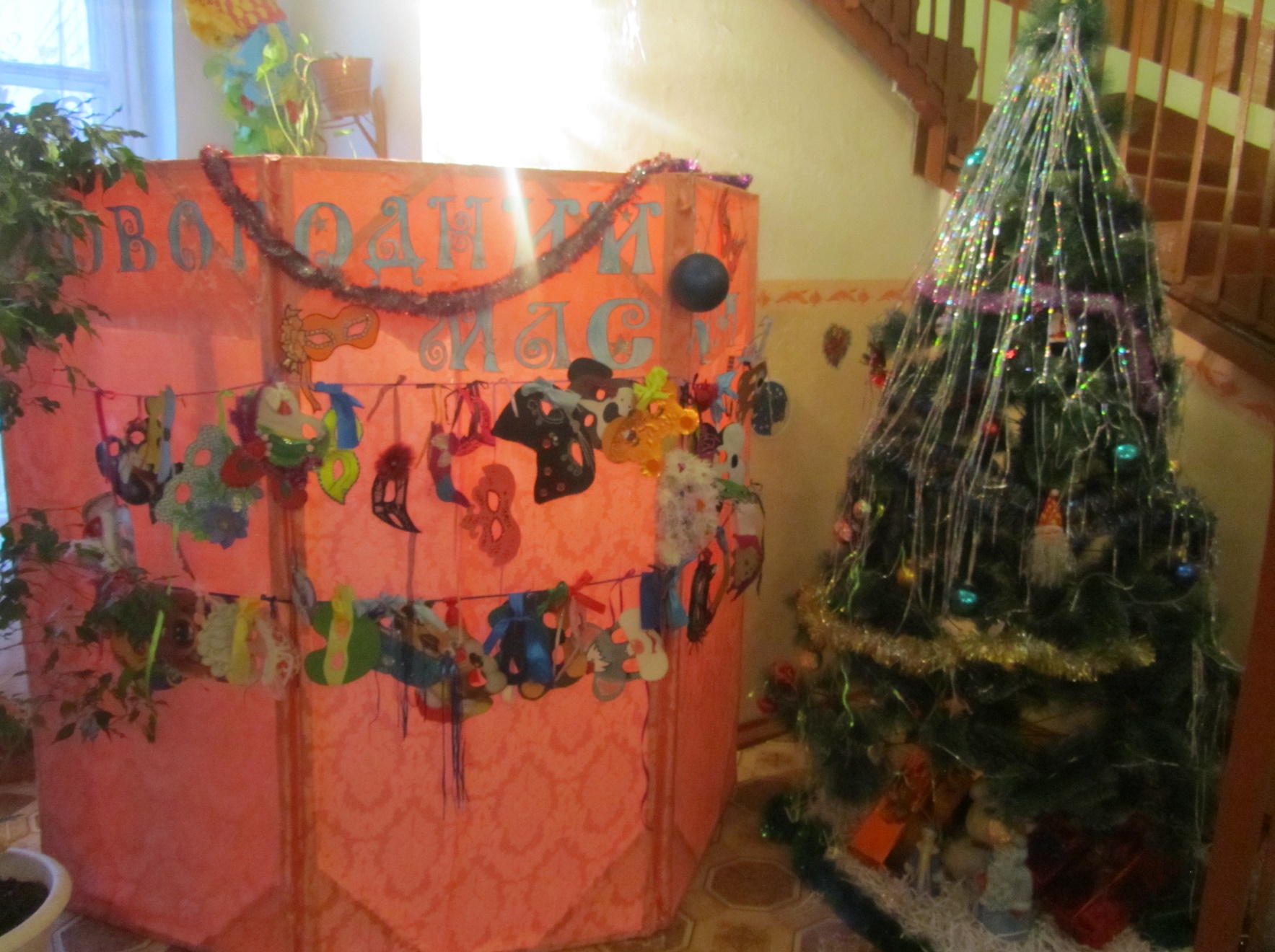 Познавательно-развлекательная программа с центральной районной библиотекой «Новогодняя канитель»
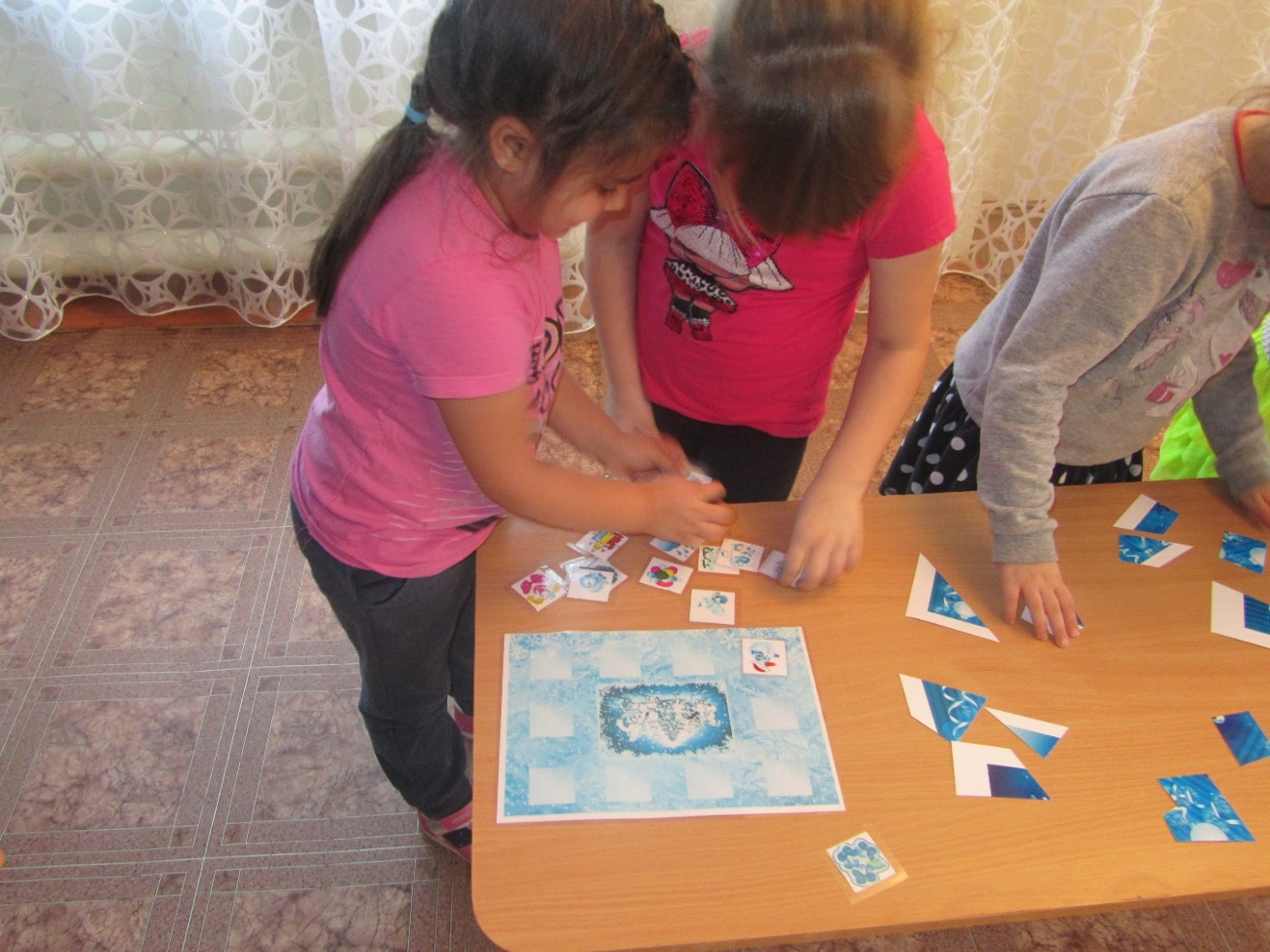 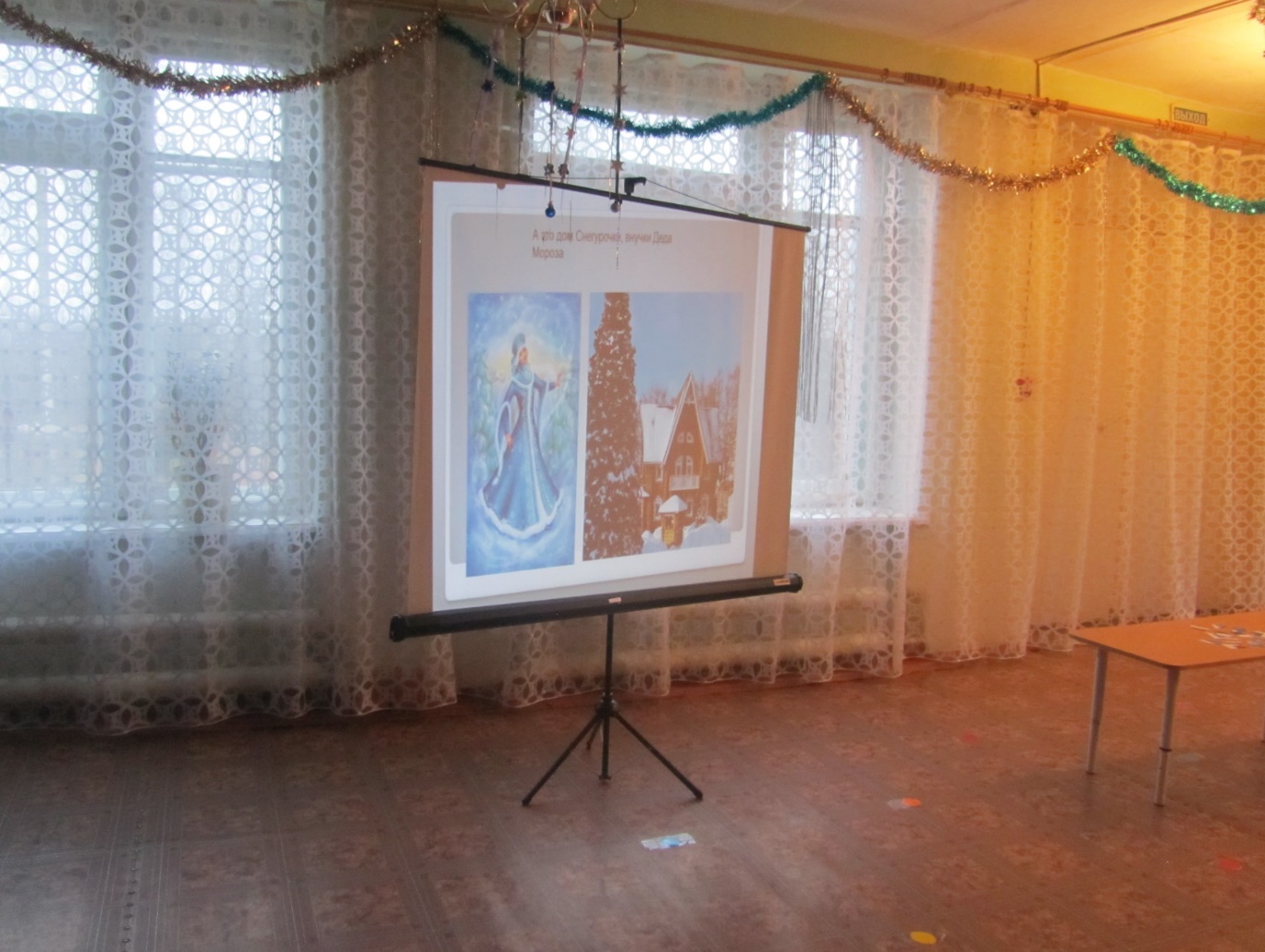 «Сказочный карнавал!»
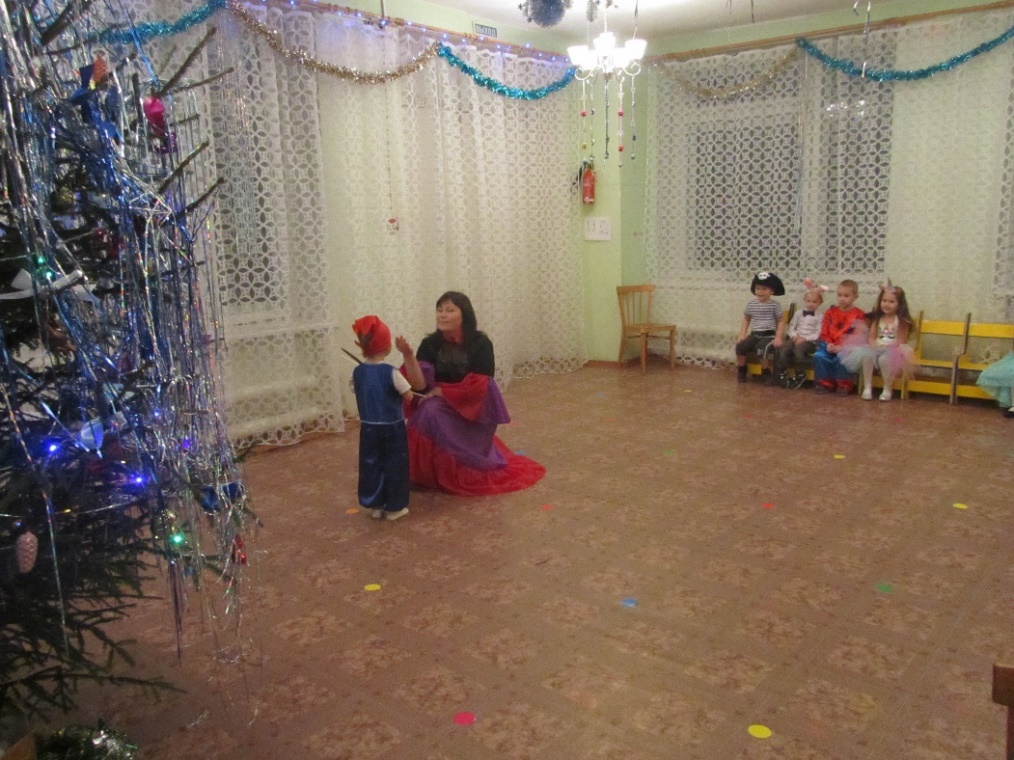 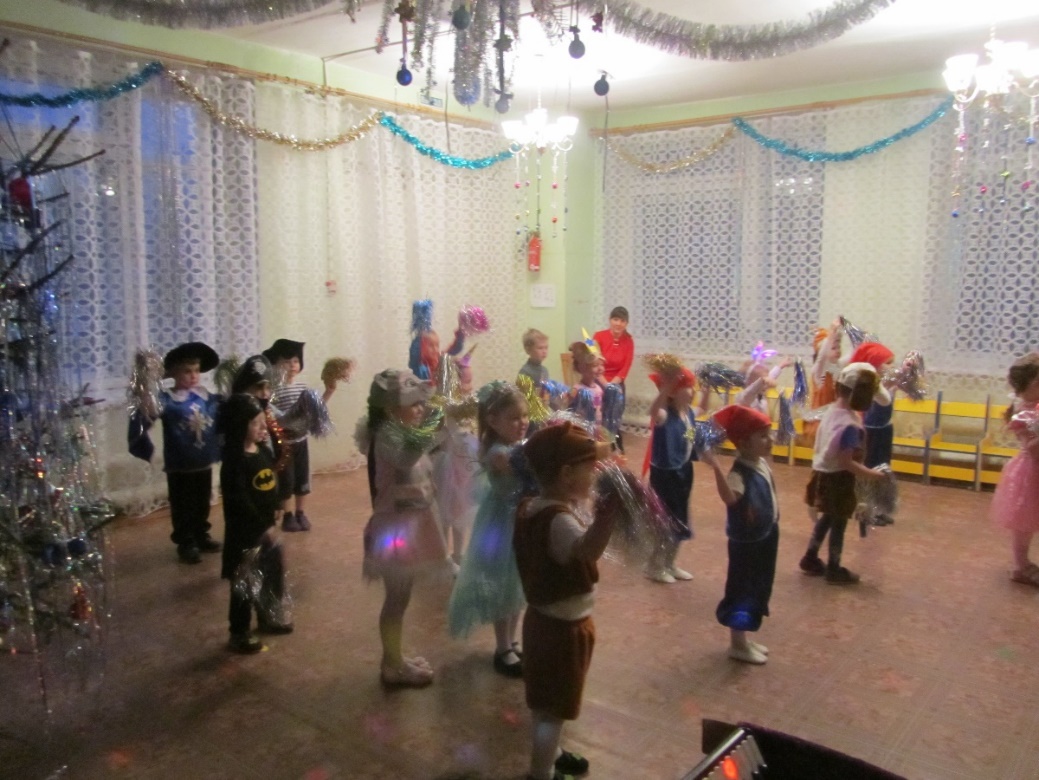 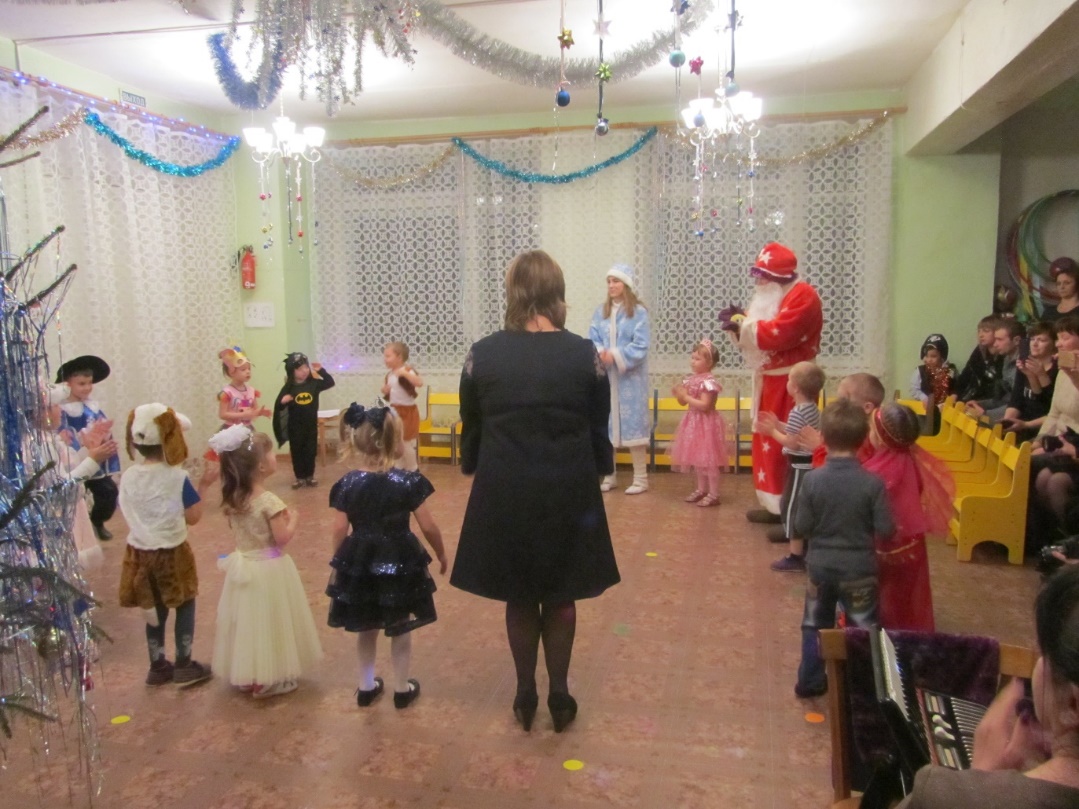 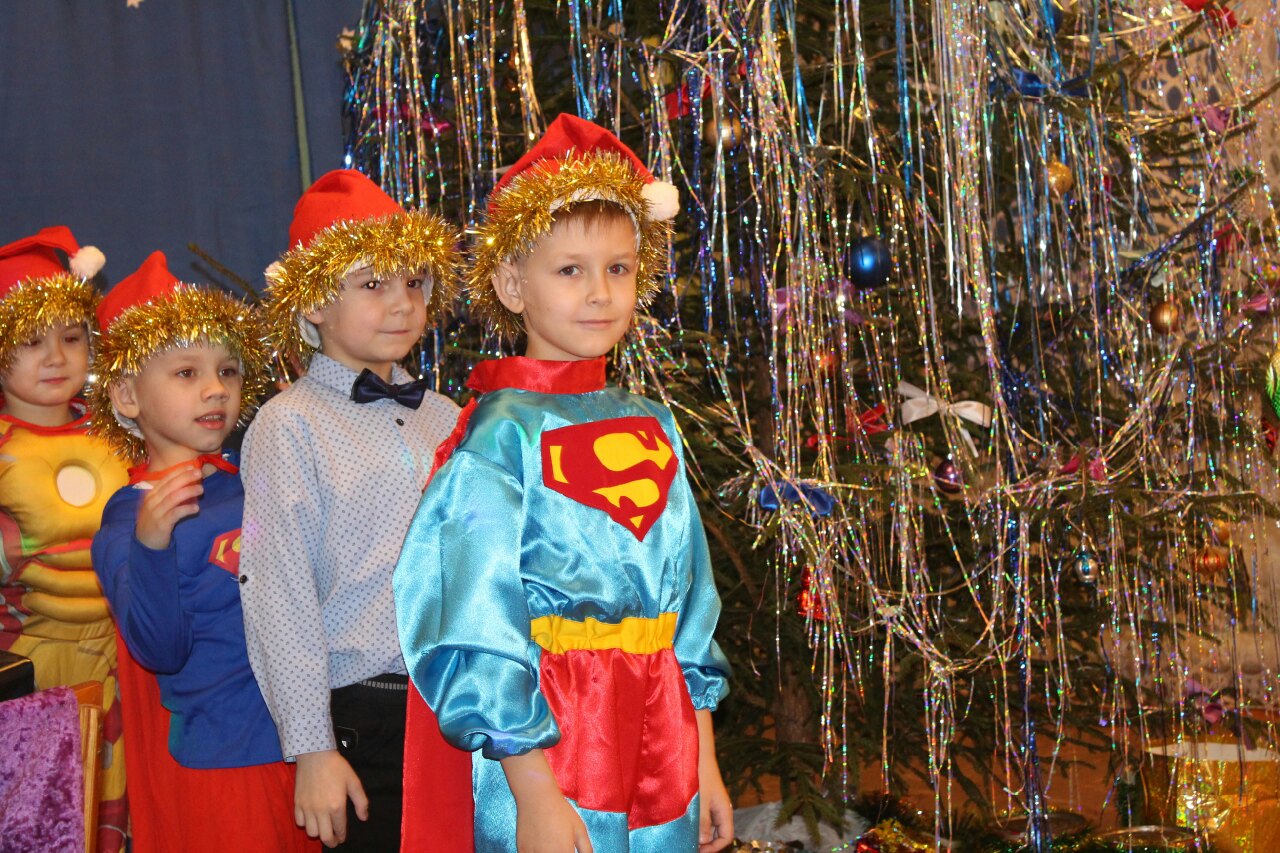 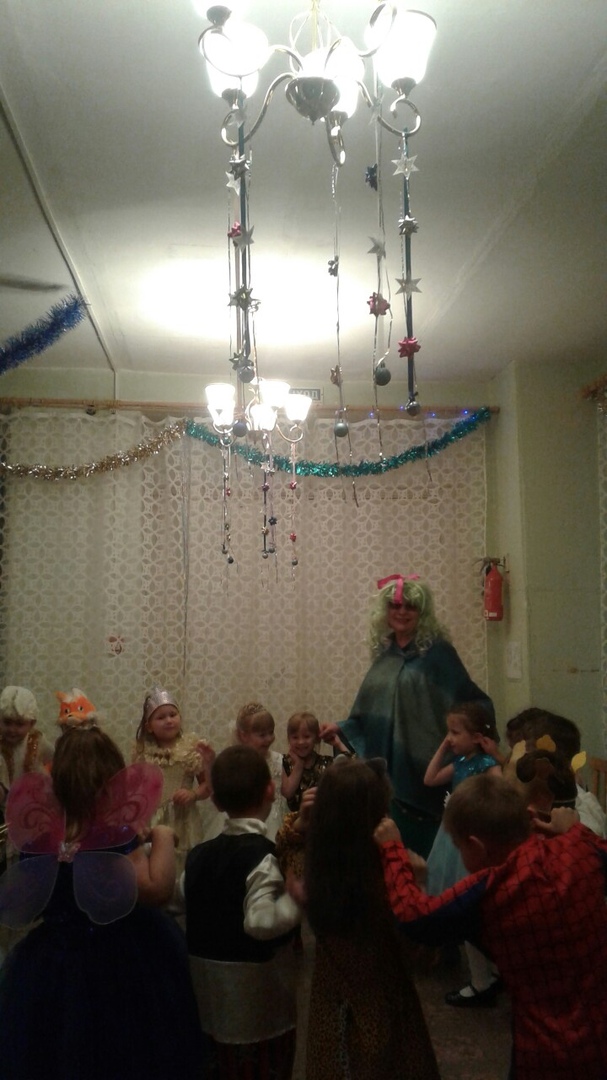 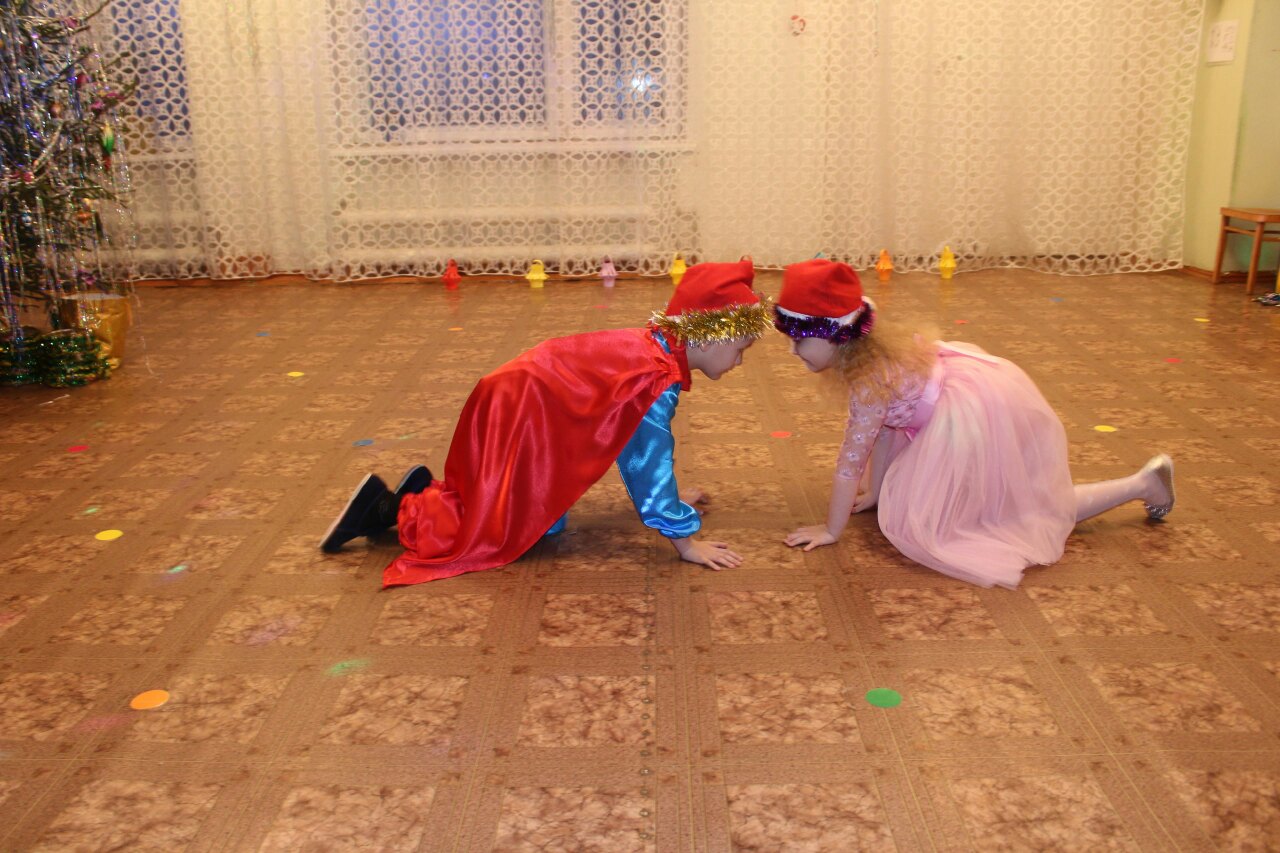 Участие детей ДОУ в программе «Ретро- FM» ДК Победа
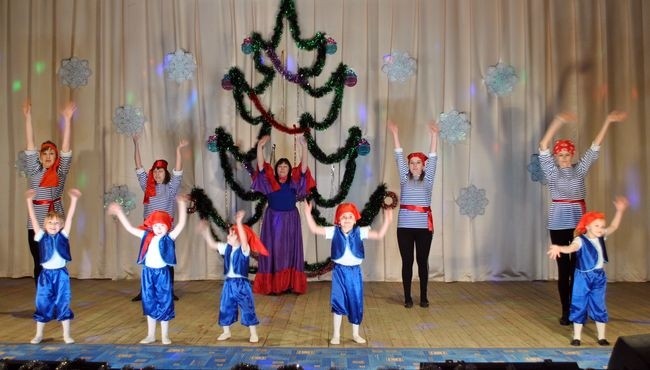 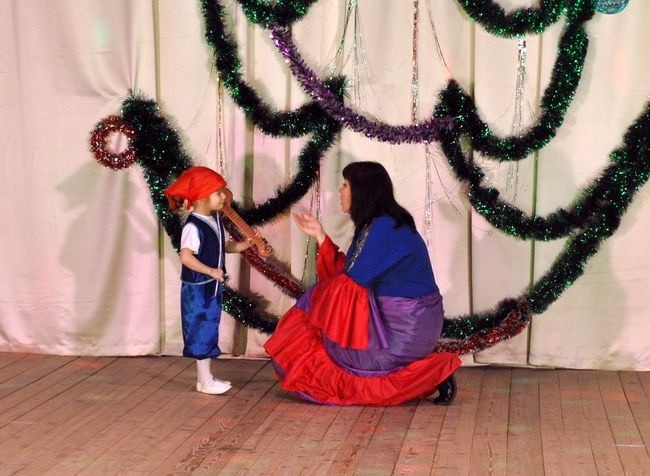 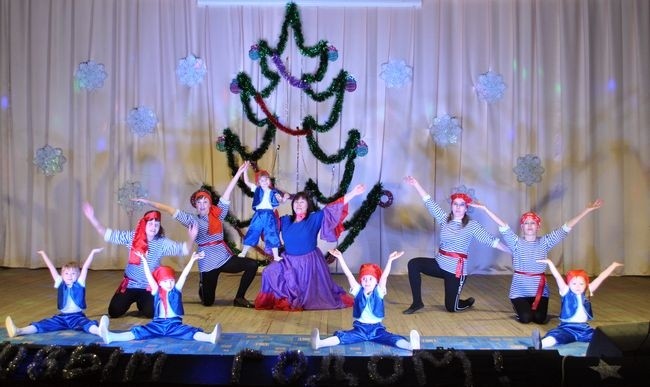